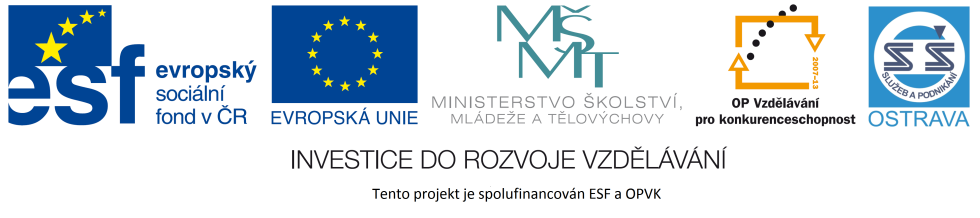 VY_32_INOVACE_PPM14160NÁP
Výukový materiál v rámci projektu OPVK 1.5 Peníze středním školámČíslo projektu:		CZ.1.07/1.5.00/34.0883 Název projektu:		Rozvoj vzdělanostiČíslo šablony:   		III/2Datum vytvoření:		14. 2. 2013Autor:			Ing. Ivana NáplavováUrčeno pro předmět:	První pomoc Tematická oblast:		Poranění a akutní stavyObor vzdělání:		Masér sportovní a rekondiční 69-41-L/002 1. ročníkNázev výukového materiálu: 	Výuková prezentace: Krvácení, zevníPopis využití:		Druhy krvácení, způsoby stavění zevního krvácení, úkoly			pro žákyČas:  			15 minut
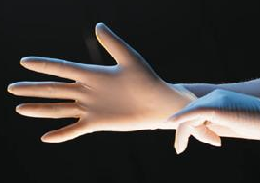 Krvácení
Zachránce by měl pokud možno používat při ošetřování krvácejících ran gumové rukavice jako prevenci krví přenosných chorob.
http://office.microsoft.com/cs-cz/images/results.aspx?qu=Rubber%20gloves&ex=2#ai:MP900178951|
Obvykle ztráta 30% - 40% celkového množství krve znamená bezprostřední ohrožení života!
ú
Čas: 2 minuty
Jaké množství krve má dospělý člověk?
Proti jakým nemocem přenášených krví mají při ošetřování chránit gumové rukavice?
Řešení:
Dospělý člověk má průměrně 4-6 litrů krve.
Nejběžnějšími riziky jsou virus HIV a hepatitida B nebo C.
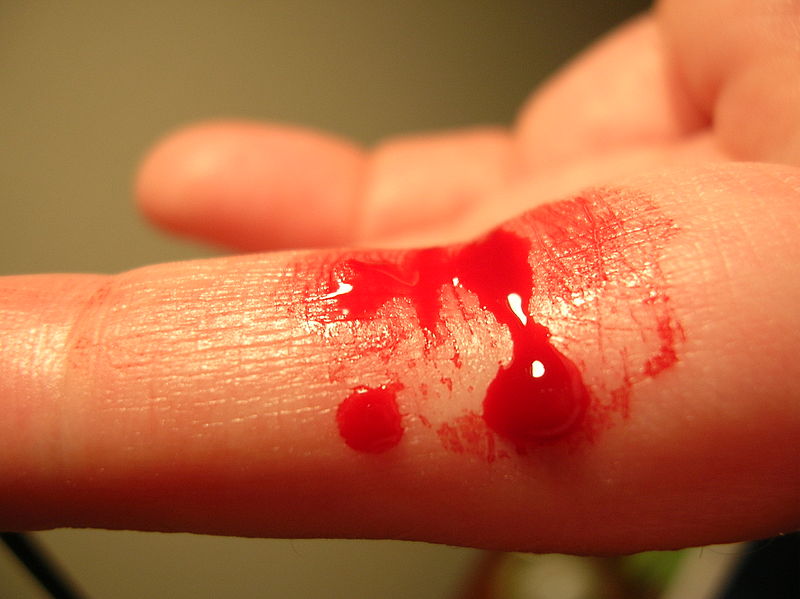 Dělení krvácení:
A ) Podle směru:
Zevní – krev vytéká mimo tělopostiženého
Vnitřní – krev teče mimo cévy, ale do těla postiženého
Z přirozených tělních otvorů – např. z nosu, úst, uší…
http://commons.wikimedia.org/wiki/File:Bleeding_finger.jpg?uselang=cs
B) Podle postižené cévy:

Tepenné – krev z rány rytmicky vystřikuje
Žilní – krev tmavočervené barvy z rány volně vytéká nebo se valí (otevřené žíly mohou nasávat vzduch = vzduchová embolie)
Vlásečnicové (kapilární) – nebývá příliš závažné, k zastavení dochází průměrně za 6 – 8 minut
Smíšené – kombinace žilního a tepenného
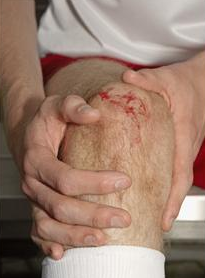 http://office.microsoft.com/cs-cz/images/results.aspx?qu=zran%C4%9Bn%C3%AD&ex=1#ai:MP900425239|
Zevní krvácení
Cílem první pomoci je stavění zevního krvácení a zabránění dalším krevním ztrátám !
!
V případě masivního krvácení je život v ohrožení!
1. Tlak na ránu
látkou a rukou
    - při mírném krvácení tlak na ránu přes sterilní krytí       (kapesník, ručník, čistá tkanina), 
    - prosáklé krytí neodstraňujeme
    - v případě nutnosti přikládáme další vrstvu
    - za 10 – 30 minut se při mírném tlaku obvykle krvácení zastaví
tlakovým obvazem 
    - v případě, kdy lze stlačit cévu proti podkladu    - krycí vrstva    - tlaková vrstva (stočené obinadlo, polštářek       pohotovostního obvazu,   kapesník apod.)     - obvaz, kterým obě vrstvy fixujeme
    - v případě prokrvácení       přidáme další vrstvu
    - je třeba kontrolovat       puls a prokrvení končetiny
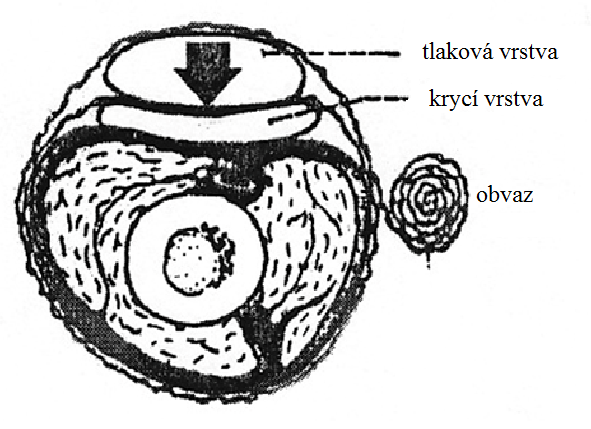 Zemanová, J.: První pomoc pro učitele ZŠ a SŠ. Ostrava 2006.
Při mimořádně silném krvácení a na místech, kde nemůžeme vyvinout potřebný tlak (krkavice, podklíčková tepna) neztrácíme čas a snažíme se zastavit krvácení stlačením cév přímo v ráně!!!
2. Elevace
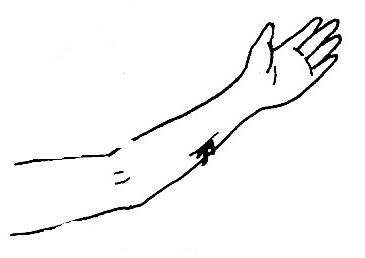 -   zvýšení končetiny nad úroveň srdce     (snížení krevního tlaku)-   používá se současně s přímým tlakem     na ránu
-   nesmí být použita 	 · při zlomeninách	 · v případě cizích předmětů uvízlých v končetině	 · při možném poranění páteře a míchy
Beránková, M. - Fleková, A. – Holzhauserová, B.: První pomoc. Praha,
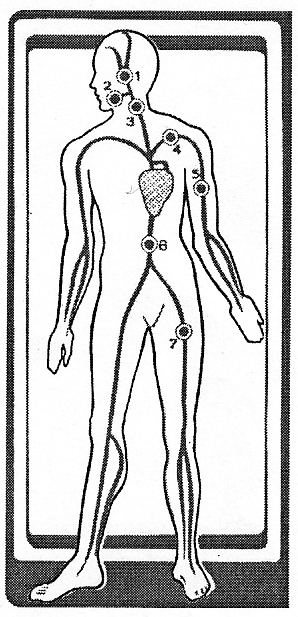 3. Tlakové body
- místa, kde tepny probíhají   blízko povrchu těla a přímo   nad kostěným podkladem
spánkový
lícní
krční
podklíčkový
pažní
břišní
stehenní
Zemanová, J.: První pomoc pro učitele ZŠ a SŠ. Ostrava 2006.
ú
Čas: 2 minuty
Řešení:
Který tlakový bod byste použili v případě masivního krvácení?
Prudké krvácení horní končetiny nad zápěstím
Masivní krvácení dolní končetiny nad kolenem
Krvácení na hlavě nad spánkem

Správně k sobě přiřaďte: 
tepenné krvácení
žilní krvácení
kapilární krvácení
a)   krev tmavočervené barvy z rány volně vytéká      nebo  se valí
b)   nebývá příliš závažné, k zastavení dochází       průměrně za 6 – 8 minut 
c)   světlá krev z rány rytmicky  vystřikuje
pažní
stehenní
spánkový

+  c)
+  a)
+  b)
4. Škrtidlo
- když nelze krvácení účinně zastavit (několik vrstev tlakového   obvazu prokrvácí)- u otevřené zlomeniny s tepenným krvácením- při amputaci
Improvizované prostředky:  - šířka škrtidla 5-8 cm, opasek, šátek, kravata, obinadlo…
Jako škrtidlo nelze použít provázek, drát nebo jiný podobně úzký předmět!!!
!
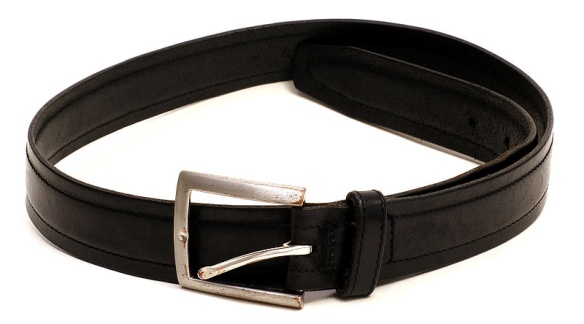 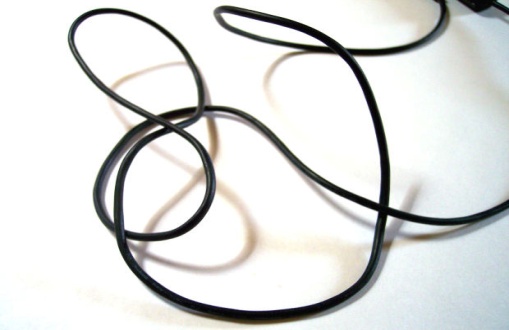 http://commons.wikimedia.org/wiki/File:Belt-clothing.jpg
http://www.morguefile.com/archive#/?q=cord&photo_lib=morgueFile
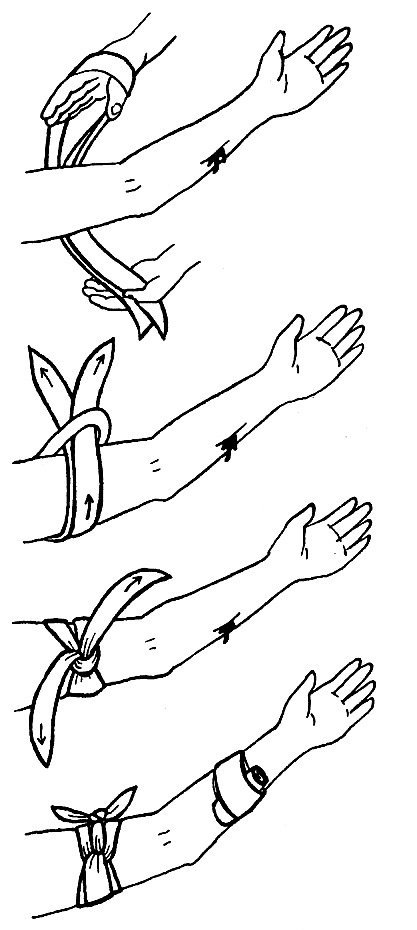 Technika přiložení zaškrcovadla:
- škrtidlo vždy podkládáme (mulem, šátkem,    textilií, oděvem)- škrtidlo přikládáme asi 5 cm nad ránu    směrem k srdci, ne přes kloub- je-li to možné, stlačuje v době přikládání   škrtidla jeden ze zachránců příslušný   tlakový bod
- jednou přiložené škrtidlo v rámci PP    nikdy nepovolujeme- na viditelném místě zaznamenáme čas   přiložení škrtidla- správně zaškrcená končetina je bledá až bílá  (nesmí mít temně rudou až fialovou barvu)
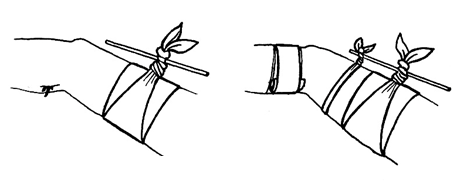 Beránková, M. - Fleková, A. – Holzhauserová, B.: První pomoc. Praha,
Zdroje:
Beránková, M. - Fleková, A. – Holzhauserová, B.: První pomoc. Praha, Informatorium 2007.
Zemanová, J.: První pomoc pro učitele ZŠ a SŠ. Ostrava 2006.
Janda, F.,Valta, V.: Zdravověda pro učební obor Kadeřník. Praha, Informatorium 2004.